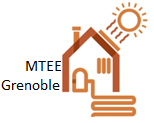 SAE REALISER S2
Romain.Roudet@univ-grenoble-alpes.fr
Pascal.Rain@univ-grenoble-alpes.fr
AC13.01 : Extraire des informations d’un cahier des charges pour identifier les besoins d'un clientAC13.02 : Analyser un plan technique, un schéma de principeAC13.03 : Réaliser les métrés et quantifier les besoins en fournituresAC13.04 : Vérifier le dimensionnement (notes de calculs) des équipements thermiques, hydrauliques et aérauliques AC13.05 : Déterminer les besoins en équipements et fournitures
AC13.06 : Réaliser le schéma de principe d’une installation simple, les plans d’exécution, de réservation et d’incorporation
AC13.07 : Consulter des fournisseurs
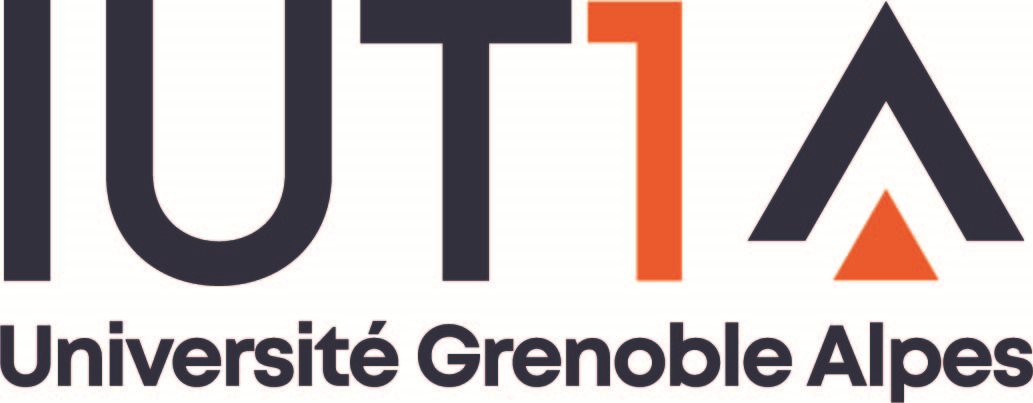 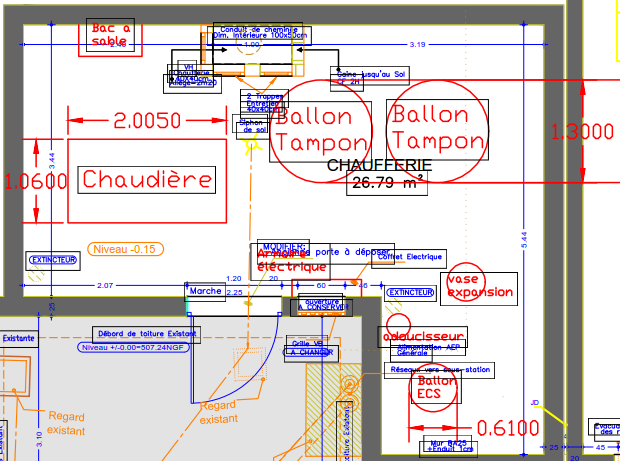 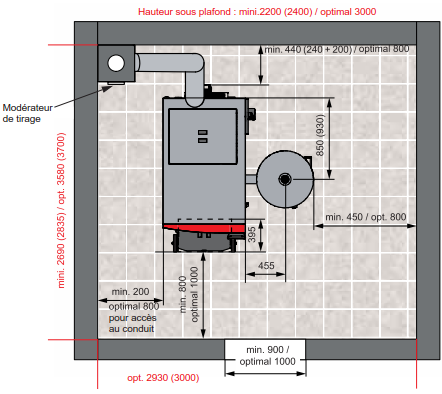 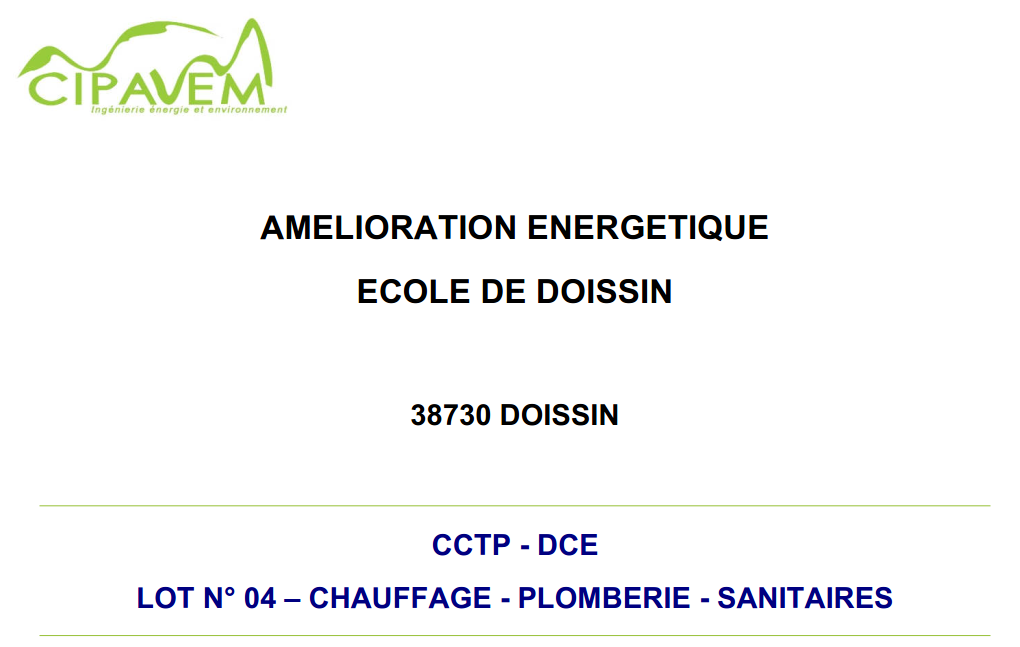 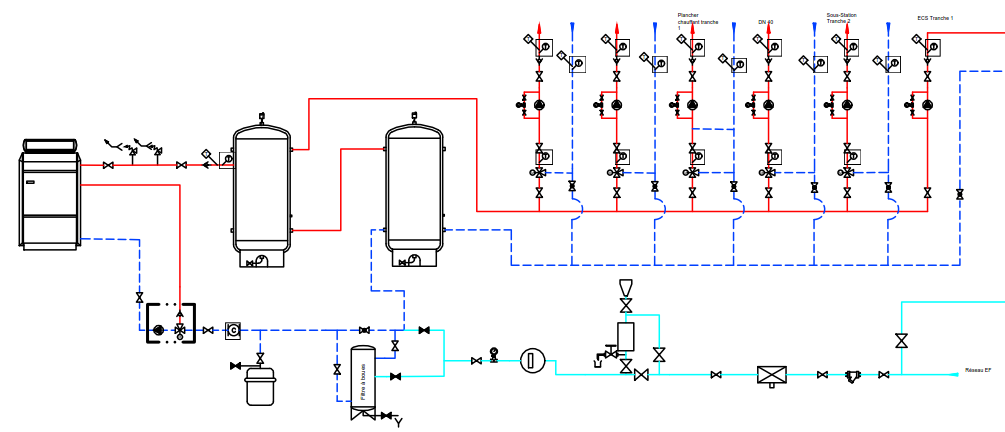 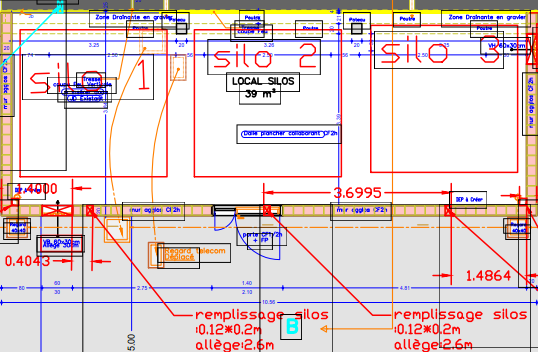 Colloque des Métiers de l’Energie et de l’Efficacité Energétique – MTEE 
Grenoble 9-10 juin 2022